Figure 1.  Graphs showing (A) the normal changes of Q and P (solid lines) during the 11 cell cycle neuronogenetic ...
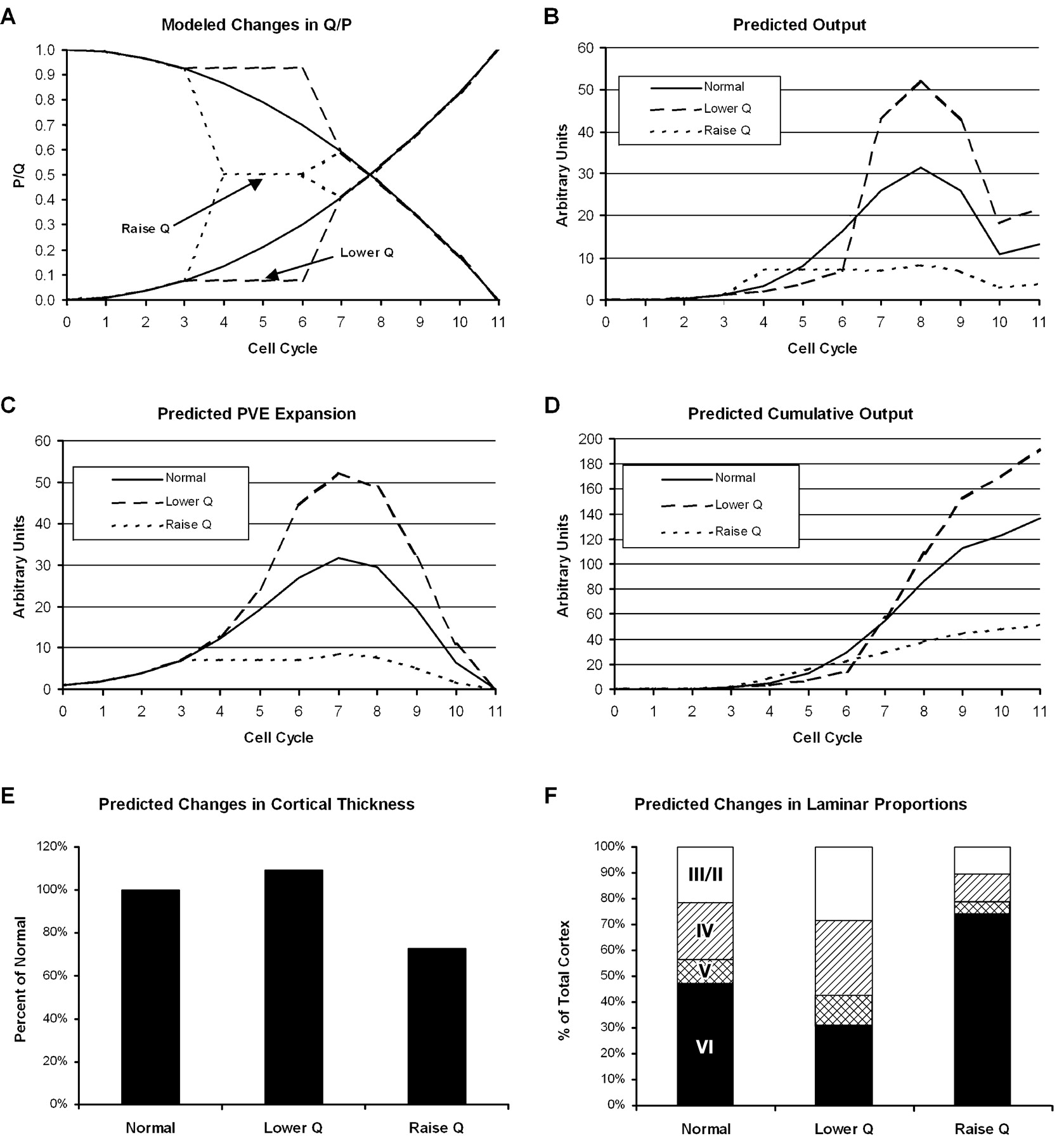 Cereb Cortex, Volume 13, Issue 6, June 2003, Pages 592–598, https://doi.org/10.1093/cercor/13.6.592
The content of this slide may be subject to copyright: please see the slide notes for details.
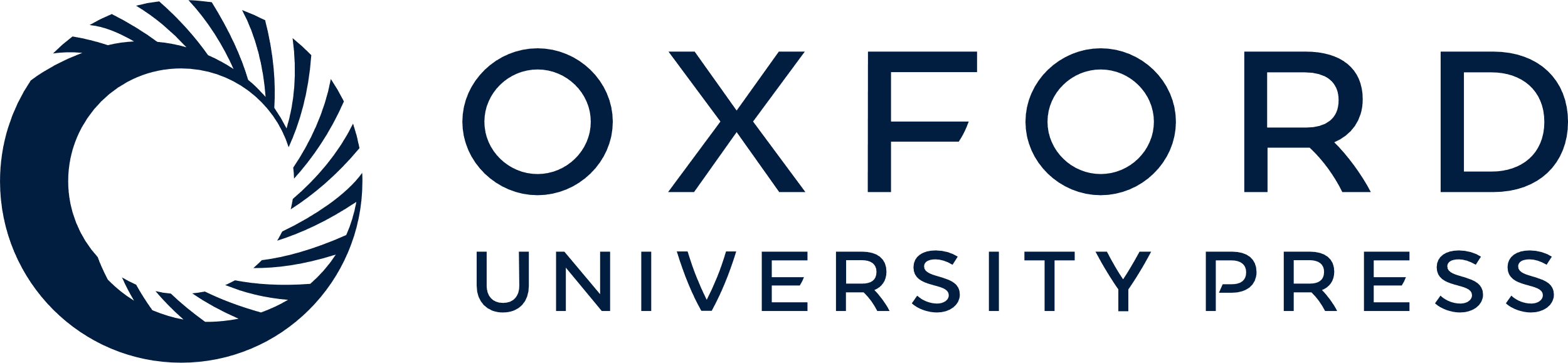 [Speaker Notes: Figure 1.  Graphs showing (A) the normal changes of Q and P (solid lines) during the 11 cell cycle neuronogenetic interval (NI) and the three cell cycle period (cycles 4, 5 and 6) during which Q was lowered (long dashes) or raised (short dashes) for the calculations shown in B–F. (B–D) The predicted output per cell cycle, the predicted volume of PVE expansion and the predicted cumulative output, respectively, for the normal neuronogenetic interval (solid line) and for neuronogenetic intervals that have Q lowered (long dashes) or Q raised (short dashes). (E, F) The predicted relative change in the thickness of the neocortical wall and the predicted changes in the laminar proportions, respectively, for the normal, lowered Q and raised Q scenarios as shown in A.


Unless provided in the caption above, the following copyright applies to the content of this slide: © Oxford University Press]
Figure 2.  The effects of underexpression of p27 in a knockout mouse on the developing (E14) and mature (P21) neocortex. ...
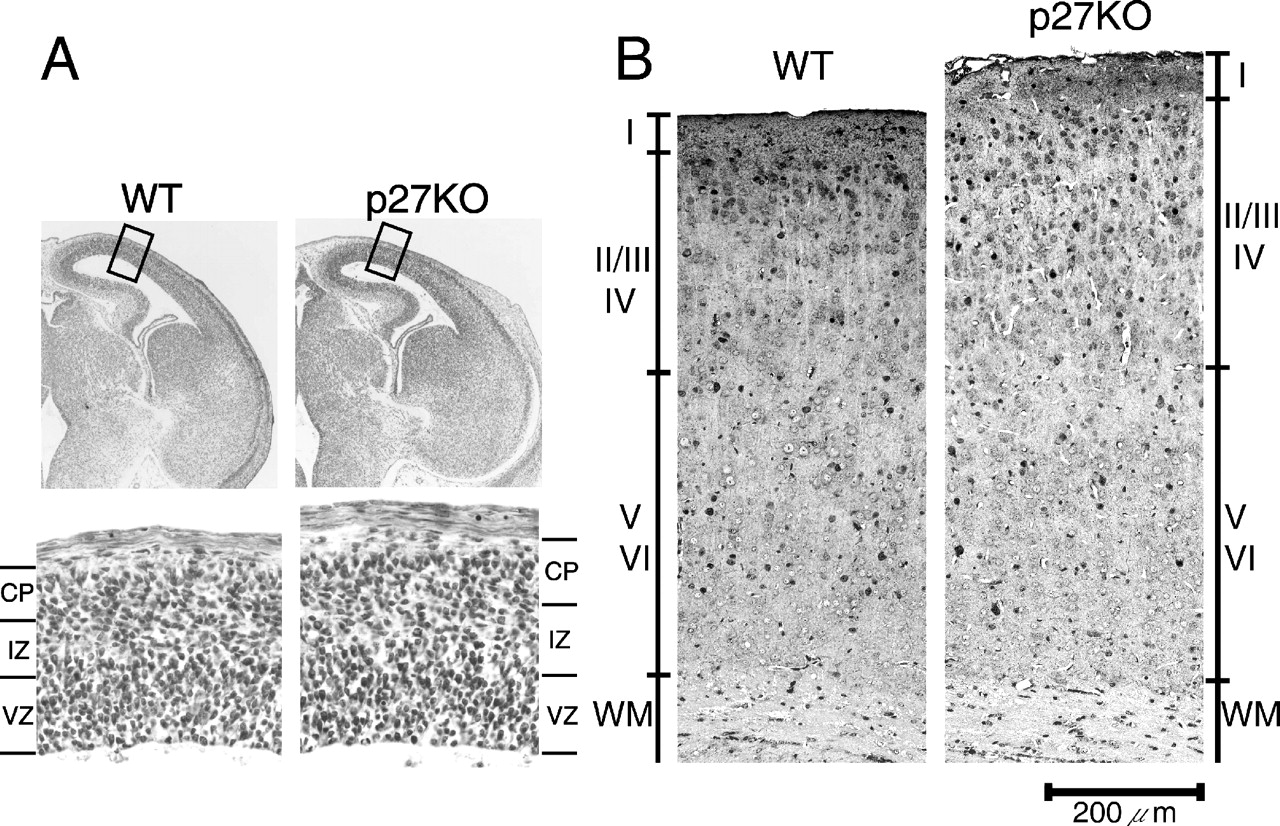 Cereb Cortex, Volume 13, Issue 6, June 2003, Pages 592–598, https://doi.org/10.1093/cercor/13.6.592
The content of this slide may be subject to copyright: please see the slide notes for details.
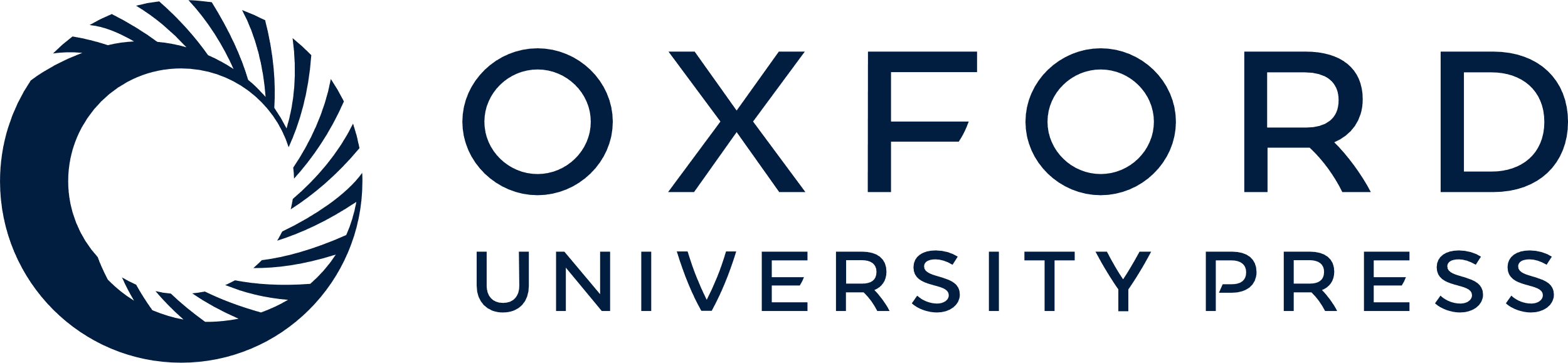 [Speaker Notes: Figure 2.  The effects of underexpression of p27 in a knockout mouse on the developing (E14) and mature (P21) neocortex. (A) Photographs of the forebrain from wildtype (left) and p27kip1 knockout mouse (right) at E14; the area of the dorsomedial cortex at which all analyses was performed is enclosed in the rectangle and is shown at higher magnification below. (B) High power photographs of the mature dorsomedial neocortex at P21 showing the relatively thicker cortex in the p27kip1 knockout mouse (right) and the increase in the thickness of the supragranular layers (II–IV).


Unless provided in the caption above, the following copyright applies to the content of this slide: © Oxford University Press]
Figure 3.  The effects of overexpression of p27 during development on the mature (p21) neocortex. When p27 is ...
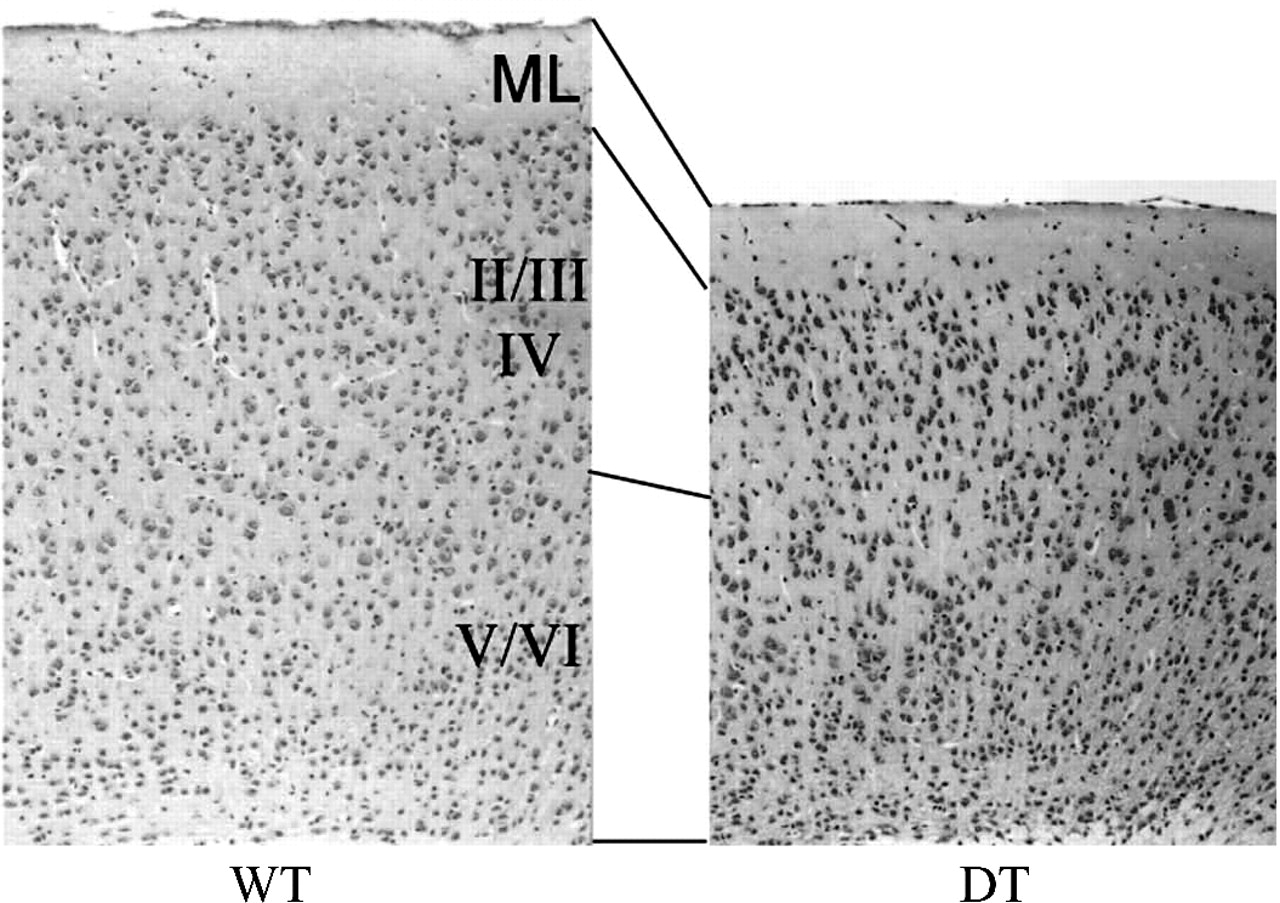 Cereb Cortex, Volume 13, Issue 6, June 2003, Pages 592–598, https://doi.org/10.1093/cercor/13.6.592
The content of this slide may be subject to copyright: please see the slide notes for details.
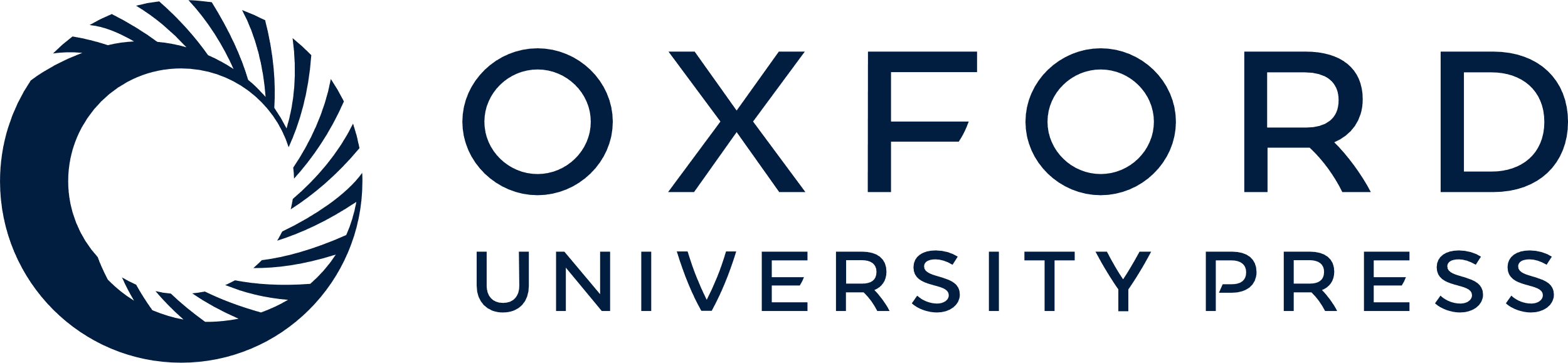 [Speaker Notes: Figure 3.  The effects of overexpression of p27 during development on the mature (p21) neocortex. When p27 is overexpressed from E12 through E14 using an inducible construct in a double transgenic mouse (DT) the neocortex at P21 is thinner than in the wild-type (WT). The reduction in the cortical thickness is almost entirely due to a reduction in the number of supragranular neurons in layers II–IV, whereas the number of neurons in layers V and VI are relatively unaffected.


Unless provided in the caption above, the following copyright applies to the content of this slide: © Oxford University Press]